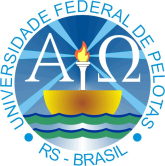 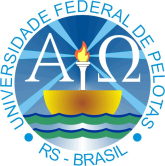 Universidade Federal de Pelotas
Departamento de Medicina social
Melhoria da detecção e prevenção do Câncer de Colo do Útero e de Mama  na ESF  N osso Sonho São Gabriel  RS, 2015.
Especializanda: Yudaimi Vera Arias
Orientadora: Mabel Suca Salas
Introdução
A prevenção primaria do câncer de mama está relacionada ao controle dos fatores de risco reconhecidos, como: obesidade pós-menopausa, sedentarismo, consumo excessivo de álcool e terapia de reposição hormonal são modificáveis.
Introdução
Estima-se que por meio da alimentação, nutrição e atividade física é possível reduzir em até um 28% o risco da mulher de padecer câncer de mama. 
Estágios inicias e lesões menores de 2 cm de diâmetro, apresentam prognóstico mais favorável e elevado percentual de cura.
Introdução
São Gabriel 
Localização: Oeste do estado, RS. 
População: 60.425 habitantes (IBGE 2010), 53.775 habitantes residem na zona urbana e 6.650 na zona rural.
Introdução
Serviços de saúde
9 UBS com 16 equipes de ESF
1 CAPS) tipo I, 
1 centro de vigilância, 
1 policlínica integrada a clinica de dor
Serviço de fisioterapia municipal, 
SAMU, 
Secretaria municipal de saúde, 
Conselho municipal de saúde, 
Farmácia básica e popular, 
Pronto socorro 24hs
Hospital da irmandade da santa casa de caridade.
Introdução
UBS Nosso Sonho
 
Estrutura física adequada.
População estimada: 3000 habitantes,  baixa renda 
Equipe ESF. Completa:  1 clínico geral, enfermeira, técnica de enfermagem e auxiliar de enfermagem, odontólogo e auxiliar de saúde bucal, e 6 ACS
Situação da AP
Câncer de mama 

Cobertura 26% (80 mulheres) entre 50-69 anos 
81% (65) com mamografia em dia 
19% (15)apresentavam mais de três meses de atraso da mamografia.
Câncer  de colo de útero 
Cobertura de 240 mulheres para 29%, 
83% (200) tinham o exame citopatológico em dia 
17%  (40) apresentavam mais de seis meses de atraso do exame 
5% (35) apresentaram o citopatológico alterado
Não existia um acompanhamento adequado para as mulheres entre 25-64 anos e de 50-69 anos. 
Dificuldades na organização dos registros para o exame preventivo de citologia e mamografia
Falta de conhecimento de alguns indicadores e acompanhamento adequado àquelas mulheres com exames alterados.
Objetivo Geral
Melhorar a detecção e prevenção do câncer de colo do útero e de câncer da mama na ESF Nosso Sonho, São Gabriel, Rio Grande do Sul.
Objetivos Específicos
1. Ampliar a cobertura de detecção precoce do câncer de colo de útero e de mama.
 
2. Melhorar a qualidade do atendimento das mulheres que realizam detecção precoce de câncer de colo de útero e de mama na unidade de saúde.
 
3.  Melhorar a adesão das mulheres à realização de exame citopatológico de colo de útero e mamografia
4. Melhorar o registro das informações
 
5. Mapear as mulheres de risco para câncer de colo de útero e de mama 
 
6. Promover a saúde das mulheres que realizam detecção precoce de câncer de colo de útero e de mama na unidade de saúde
Metodologia
Período: 12 semanas 
Município: São Gabriel
UBS: Nosso Sonho da área urbana. 
A população alvo: mulheres entre 25-64 anos para controle de câncer de colo de útero e entre 50-69 anos para controle de câncer de mama
Logística
Foi adotado o protocolo de atenção à mulher e os protocolos do caderno de atenção básica para o controle de câncer de colo de útero e mama (BRASIL, 2008 e 2013). 
Fichas espelhos, planilhas  e prontuários.
Foram realizadas diversas ações para garantir a realização da intervenção
Ações Realizadas
As principais ações desenvolvidas foram: 
O cadastramento das mulheres da área adstrita, 
Avaliação integral a todas as mulheres que freqüentaram o programa, 
Realização de consulta e exame clínico das mamas e/ou ginecológico de acordo com a faixa etária e quadro clínico das usuárias.
Realizamos avaliação e pesquisa de sintomas e sinais de alerta para esses cânceres, 
Exames adicionais quando necessário, 
Solicitação de mamografia de acordo com a faixa etária ou quadro clínico da usuária e ecografia das mamas se necessário.
Avaliação dos resultados de citopatológico e mamografia
Encaminhamento para atendimento especializado
Prescrição e  tratamento as mulheres com resultados alterados de citopatológico, com inflamação ou vaginose bacteriana
Atividades de promoção e educação em saúde. 
Consultas para coleta de amostra para exame citopatológico
Orientações.
Capacitação da equipe de ESF UBS Nosso Sonho
Palestra na comunidade Elbio Vargas
Comunidade Elbio Vargas
Consultas para avaliação de exame preventivo mamografia citopatológico de colo de útero
·  Roque Montagner16 Abril 2015
PROJETO DE CONSCIENTIZAÇÃO DA SAÚDE DA MULHER SERÁ DESENVOLVIDO EM BAIRROS ASSISTIDOS PELO ESF NOSSO SONHO.Lançado na semana passada, o Projeto de Conscientização da Saúde da Mulher passa a ser mais uma alternativa de educação e conscientização no combate de males como o câncer de mama e câncer de colo de útero. De acordo com a Secretaria Municipal de Saúde de São Gabriel , o projeto está sendo desenvolvido pela médica cubana Yudaimi Vera Arias e beneficia os moradores dos bairros Dr. Dácio, Élbio Vargas, Santa Regina, Gabrielense, Bela Vista, Santa Izabel, Honório e Residencial Antônio Trilha. Trata-se da população assistida pelo ESF Nosso Sonho e, por isso, além de palestras, o trabalho é também desempenhado por equipes de Agentes Comunitários de Saúde.O lançamento oficial aconteceu na unidade do CAAS do Bairro Élbio Vargas, no dia 8. O público alvo são mulheres na faixa etária de 25 a 69 anos.O projeto visa orientar as mulheres sobre a importância da prevenção e do diagnóstico precoce do câncer de mama e do câncer de colo de útero para que se consiga um tratamento de sucesso. “É importante que as mulheres realizem consultas periodicamente com seu ginecologista ou médico da equipe de estratégia de saúde da família, para que façam o preventivo, pois através do resultado desse exame é possível identificar e tratar o câncer de colo de útero, e também outras doenças”, explica a médica. Conforme ela, através do autoexame das mamas é possível identificar algumas alterações mamárias que podem ser fundamentais para o processo de descoberta da doença. “Por isso é importante que as mulheres saibam realizar o autoexame e que façam também a mamografia para um diagnóstico preciso do câncer de mama”. A programação foi um sucesso e contou com a participação de moradoras do Bairro Elbio Vargas. Yudaime deu informação necessária para as mulheres, especificando como se desenvolve a doença, os fatores de risco, prevenção e tratamento. No final da palestra, foi organizada uma roda de conversa com o público alvo onde a médica respondeu perguntas e orientou as mulheres a cuidar da saúde preventiva.
Resultados  e  Metas
Objetivo 1: Ampliar a cobertura de detecção precoce do câncer de colo de útero e de mama.
 Meta 1.1 Ampliar a cobertura de detecção precoce do câncer de colo de útero das mulheres entre 25-64 anos para 40%.
Objetivo 1: Ampliar a cobertura de detecção precoce do câncer de colo de útero e de mama.
Meta 1.2. Ampliar a cobertura de detecção precoce do câncer de mama das mulheres entre 50-69 anos para 40%.
Objetivo 2: Melhorar a qualidade do atendimento das mulheres que realizam detecção precoce de câncer de colo de útero e de mama na unidade de saúde.
  Meta 2.1: Obter 100% de coleta de amostras satisfatórias do exame citopatológico de colo de útero.
Objetivo 3: Melhorar a adesão das mulheres á realização de exame citopatológico de colo de útero e a mamografia.
 Meta 3.1: Identificar 100% das mulheres com exame citopatológico para colo de útero alterado sem acompanhamento pela unidade de saúde.
Objetivo 3: Melhorar a adesão das mulheres á realização de exame citopatológico de colo de útero e a mamografia.
Meta 3.2: Identificar 100% das mulheres com mamografia alterada sem acompanhamento pela unidade de saúde.
Objetivo 3: Melhorar a adesão das mulheres á realização de exame citopatológico de colo de útero e a mamografia.
Meta 3.3: Realizar busca ativa em 100% de mulheres com exame citopatológico alterado sem acompanhamento pela unidade de saúde.
Objetivo 3: Melhorar a adesão das mulheres á realização de exame citopatológico de colo de útero e a mamografia.
Meta 3.4: Realizar busca ativa em 100% de mulheres com mamografia alterada sem acompanhamento pela unidade de saúde.
Objetivo 4: Melhorar o registro das informações. 
Meta 4.1: Manter um registro específico para a coleta do exame citopatológico de colo de útero em 100% das mulheres cadastradas entre 25-64 anos.
Objetivo 4: Melhorar o registro das informações. 
Meta 4.2: Manter um registro específico da mamografia em 100% das mulheres cadastradas entre 50-69 anos.
Objetivo 5: Mapear as mulheres de risco para câncer de colo de útero e de mama.
Meta 5.1: Pesquisar sinais de alerta para câncer de colo de útero em 100% das mulheres entre 25 e 64 anos (Dor e sangramento após relação sexual e/ou corrimento vaginal excessivo). 
Meta 5.2: Realizar avaliação de risco para câncer de mama em 100% das mulheres entre 50 e 69 anos.
Durante todos os meses foi 100%
Objetivo  6: Promover a saúde das mulheres que realizam detecção precoce de câncer de colo de útero e de mama na unidade de saúde.
Meta 6.1: Orientar 100% das mulheres cadastradas sobre doenças sexualmente transmissíveis (DST) e fatores de risco para câncer de colo de útero. 
Meta 6.2: Orientar 100% das mulheres cadastradas sobre doenças sexualmente transmissíveis (DST) e fatores de risco para câncer de mama.
Durante todos os meses foi 100%
Discussão
A intervenção propiciou a melhora da cobertura de atendimento as mulheres entre 25-69 anos para o controle dos cânceres de colo de útero e de mama. Após três meses de intervenção, conseguimos a melhora da qualidade das ações realizadas no programa
Importância de Intervenção para equipe e serviço
Esta atividade promoveu um trabalho mais integrado do médico, enfermeira e agentes comunitários de saúde e permitiu a melhor organização e desenvolvimento das atribuições de cada membro durante a intervenção. 
A intervenção acabou tendo um impacto positivo em outras atividades do serviço
Permitiu a reorganização do trabalho na unidade, foi estabelecido um horário específico para as consultas de avaliação e rastreamento desses cânceres. 
A identificação de mulheres com risco para esses cânceres tem sido crucial para a priorização de atendimento, pois serão avaliadas a cada três meses.
Importância da intervenção para a comunidade
O impacto da intervenção ainda é pouco percebido pela comunidade pelo curto tempo de inicio da mesma
As mulheres demonstraram satisfação pelas modificações no atendimento.
A intervenção permitiu a orientação as mulheres .
A intervenção está sendo incorporada à rotina da unidade
Os ACS continuarão realizando visitas domiciliares para a busca ativa daquelas mulheres com resultados dos exames e sem avaliação pelo médico
O curso favoreceu o desenvolvimento de algumas ações de saúde que anteriormente não foram desenvolvidas na unidade por exemplo:
Acolhimento e orientação adequada a todas as mulheres entre 25-69 anos que procuraram a realização de exames preventivos.
Reflexão critica do processo de aprendizado
O curso de especialização permitiu atingir as expectativas sobre melhorar os indicadores de saúde da população alvo da intervenção.
Foi possível melhorar as ações de saúde no controle aos cânceres de colo de útero e de mama  na unidade através do desenvolvimento da intervenção.
Os aprendizados mais relevantes decorrentes do curso foram:
Favoreceu para aprofundar os conhecimentos sobre os protocolos de atuação na ABS no controle aos cânceres de colo de útero e de mama na unidade de saúde.
Ensinou a trabalhar de forma mais organizada  em equipe, estabelecendo planos e ações de saúde neste grupo populacional.
Conclusão
A intervenção permitiu melhorar as ações no controle aos cânceres de colo de útero e mama.
Referências
BRASIL. Controle dos cânceres do colo do útero e da mama. Cadernos de Atenção Básica 13.  Brasília, Ministério da Saúde, 2013.
BRASIL. Estimativa 2012: incidência de câncer no Brasil. Rio de Janeiro, Ministério da Saúde, 2011.
BRASIL. Plano de ação para o controle dos cânceres de colo de útero e de mama. Diretrizes Estratégicas. Brasília, Ministério da Saúde, 2005.
BRASIL. Política Nacional de Humanização da Atenção e Gestão do SUS. Brasília, Ministério da Saúde, 2009.
BRASIL. Portaria MS/ GM n° 1.473, de 24 de junho de 2011. Ministério da Saúde, 2011.
INCA. Protocolo de atenção a os cânceres de colo de útero e de mama,  Reporte 2009-2012. Belo Horizonte, Secretaria municipal de Saúde, 2008.
SECRETARIA MUNICIPAL DE SAÚDE.Protocolo Clínico de Saúde da Mulher.  Londrina, Secretaria Municipal de Saúde,2006.
WHO. Cancer control. Geneva, World Health Organization, 2007.
WHO. Cytological screening in the control of cervical cancer: technical guidelines. Geneva, World Health Organization, 1988.
Obrigada pela atenção !